Mixed Delivery Systems in New Jersey’s Preschool Program
Office of Preschool Education
Division of Early Childhood Services
October 26, 2023
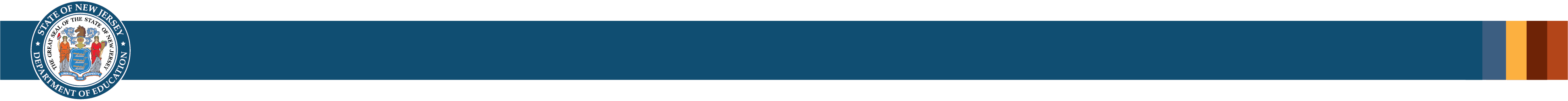 Agenda
Welcome​.
What is mixed delivery.​
History of mixed delivery in New Jersey​.
Details of mixed delivery.​
High-Quality preschool.
Mixed delivery first steps.
Mixed delivery challenges​ and successes.
Questions.
2
Objectives
Participants attending this presentation will:​
Be introduced to the history and current data on mixed delivery; ​
Understand the benefits of mixed delivery;​
Understand the current requirements of mixed delivery;​
Understand the Lead Education Agency's (LEA) role in mixed delivery; and​
Understand how to launch a mixed delivery model.
3
What Is Mixed Delivery?
4
Mixed Delivery
Mixed delivery is a collaboration between public school districts (or LEAs) and private child care providers (and Head Start agencies) to expand access to publicly funded early learning programs. A mixed-delivery system helps to ensure and expand high-quality access in a variety of settings. 
According to N.J.A.C. 6A:13A-3.1 (e), a district board of education may offer the universal and targeted high-quality preschool program within a mixed delivery system that includes in-district, private provider, and local Head Start agency settings.
5
History of Mixed Delivery
6
History of Mixed Delivery in New Jersey
New Jersey has a long history in supporting a mixed delivery model. Since the Abbott v. Burke decision in 1998, the 31-determined LEAs were allowed to collaborate with "capable and willing" Head Start and private child care provider programs to implement uniform, contracted preschool services. ​
Through this groundbreaking decision, contracting private child care providers and Head Start programs were required to meet the same regulatory standards as LEAs (i.e., class sizes with no more than 15 children, implement a state approved developmentally appropriate curriculum, classrooms must be staffed with an appropriately certified preschool teacher, to list a few requirements). ​
Today, New Jersey continues to enforce some of the most rigorous preschool standards in the nation.
History of Abbott V. Burke (Education Law Center, 2023)
7
[Speaker Notes: Discuss why mixed delivery was an important part of the implementation.]
Details of Mixed Delivery
8
Mixed Delivery: The More You Know (1 of 4)
2021 data from the Kids Count Data Center indicated that New Jersey had 4,038 licensed child care centers in operation. ​
According to the Learning Policy Institute and National Institute for Early Education Research (NIEER), New Jersey has high rates of private child care provider and Head Start participation in publicly funded preschool, with 41% of state preschool students enrolled in private child care provider and Head Start programs.​
As stated in 6A:13A-2.2(c), each district board of education shall contract with every willing Head Start program that is able to meet this chapter’s requirements for the number of eligible preschool students in the local Head Start catchment area determined by the Federal government. 
New LEAs applying for and receiving Preschool Education Aid (PEA) funding are required to demonstrate due diligence in establishing partnerships with private child care centers and Head Start programs that are willing and able to meet the preschool standards, to provide its preschool program through a mixed delivery model.​
Karin Garver, G. G. Weisenfeld, Lori Connors-Tadros, Katherine Hodges, Hanna Melnick, &  Sara Plasencia  (NIEER and Learning Policy Institute, March 15, 2023)​
Kids County Data Center, June 2023, Licensed child care centers | KIDS COUNT Data Center (aecf.org) ​
9
Mixed Delivery: The More You Know (2 of 4)
Why Mixed Delivery…
The New Jersey Department of Education strongly encourages LEAs in the implementation of a mixed delivery system of preschool implementation. ​
LEAs who implement a mixed delivery model expand the accessible preschool landscape which helps to ensure that all 3-and 4-year-olds within a funded school district have the ability to attend a high-quality preschool program. ​When children succeed in their first years of school, there is a reduction in the early achievement gap.​
Licensed child care providers and Head Start programs have directors, teachers, and assistants with experience and knowledge in working with young children and have been trained in early childhood developmentally appropriate practices.  ​
Child care programs have a rich history and expertise in providing high-quality early care and education for decades.
Karin Garver, G. G. Weisenfeld, Lori Connors-Tadros, Katherine Hodges, Hanna Melnick, &  Sara Plasencia  (NIEER and Learning Policy Institute, March 15, 2023)​
10
Mixed Delivery: The More You Know (3 of 4)
Why Mixed Delivery...​
Using public preschool funding to support child care provider programs can offer financial stability to these small businesses, which often rely solely on private tuition and child care subsidies that are unstable funding sources and are insufficient for providing high-quality care.
Studies have examined longer-term impacts of preschool, with some evidence of lasting long-term outcomes, including higher earnings, better health, better focus, and less criminal activity. ​
Essential elements of high-quality preschool include leaders with a strong vision for delivering quality and robust early learning policies regarding teachers, curriculum, and supports. ​
Karin Garver, G. G. Weisenfeld, Lori Connors-Tadros, Katherine Hodges, Hanna Melnick, &  Sara Plasencia  (NIEER and Learning Policy Institute, March 15, 2023)​
11
Mixed Delivery: The More You Know (4 of 4)
Why Mixed Delivery...​
Preschool funding is awarded to LEAs, which are responsible for subcontracting with and providing support to non-LEAs. ​
Private child care providers and Head Start programs often provide families with before and after care, well beyond the six-hour school day, as well as opportunities for summer programs.  ​
Mixed delivery provides families with choice of which publicly funded program will meet the individual needs of their child and family. ​
With the supports and resources afforded by Preschool Education Aid (PEA) funding when contracting with an LEA, private child providers and Head Start programs meet all of the rigorous elements of high-quality preschool.
12
High-Quality Preschool
13
High-Quality Preschool (1 of 2)
Research has informed us of the following:
High-quality preschool is related to better intellectual and social/behavioral development for children. ​
Settings that have staff with higher qualifications have higher quality scores and their children make more progress. ​
Where settings view educational and social development as complementary and equal in importance, children make better all-around progress. ​
Effective pedagogy includes interactions traditionally associated with the term “teaching”, the provision of instructive learning environments, and “sustained shared thinking” to extend children’s learning.​
Sylva,K., Melhuish, E., Sammons,P., Siraj-Blatchford, I., & Taggart, B. (2004)​
Barnett, S.W., Jung,K., Youn,M.,  & Frede,E. (2013) ​
14
High-Quality Preschool (2 of 2)
The gains from two years of high-quality preschool are equivalent to 20 to 40 percent of the achievement gap. ​
According to the Abbott Preschool Program Longitudinal Effects Study: Fifth Grade Follow-Up (APPLES), the data finds that Abbott preschool programs increased achievement in Language Arts and Literacy, Math, and Science.​
Consistent and ongoing attendance in preschool was found to reduce future grade retention.
Sylva,K., Melhuish, E., Sammons,P., Siraj-Blatchford, I., & Taggart, B. (2004)​
Barnett, S.W., Jung,K., Youn,M.,  & Frede,E. (2013) ​
15
[Speaker Notes: Attendance data: Researchers at the nonprofit ChildTrends, Georgetown University, and the University of Wisconsin tracked more than 4,000 children who started kindergarten in Tulsa, Okla., public schools in 2006. Some 44 percent of the students participated in the Sooner State’s universal state-funded preschools, which include partnerships between school districts and early-learning organizations. Another 14 percent of the students had participated in federal Head Start programs, and the rest did not participate in either program. Amadon and her colleagues found that students who had participated in Tulsa’s state-funded preschool programs were more likely to attend school regularly and take more-challenging courses than those who participated in Head Start or did not receive early-childhood education.]
High-Quality Preschool Checklist
Support for effective social and emotional learning practices is provided through the Preschool Intervention and Referral Specialist (PIRS).​
A comprehensive program quality assessment tool is selected and implemented appropriately (Early Childhood Environment Rating Scale, Third Edition [ECERS 3], Curriculum Fidelity Tool, etc.).​
Focused on curriculum fidelity in order to reach desired outcomes.
Reflective and responsive to the local community.​
Classrooms are safe, well designed classroom environments.​
A curriculum aligned to the New Jersey Preschool Teaching and Learning Standards is selected and implemented.​
A curriculum aligned performance-based assessment system is established.​
Staff are well trained and are provided with consistent professional development.​
A Preschool Instructional Coach (PIC) provides ongoing reflective coaching.​
16
High-Quality Collaboration
Rigorous standards for all publicly funded programs (LEAs, private child care providers and Head Start programs). ​
Services at a private child care provider and Head Start programs can enhance and extend what an LEA is able to provide. ​
Provides families throughout a community, access to high-quality preschool programs that suit their individual needs.
17
Role of the Local Education Agency (LEA) in Mixed Delivery
18
The Role of the Local Education Agency (LEA)
Mixed delivery model requires collaboration between the LEA and local Head Start or private child care program.​
LEA is responsible for program implementation and quality.​
State funding flows through the LEA.​
Child care and Head Start staff are not typically employees of the LEA.​
Private child care and Head Start programs can be in or near an LEA. ​
The LEA shall provide professional development and training specific to preschool education for all early childhood education administrators, teachers, and teacher assistants.
19
Mixed Delivery First Steps
20
Mixed Delivery: Collaboration
High-Quality Preschool
21
First Steps in Collaboration
Understand the community and determine the preschool universe.​
Assess district capacity (facilities).​
Review the New Jersey Department of Education Head Start and provider contract requirements. ​
Outreach to local child care providers and Head Start programs.​
Determine provider interest and facility capacity. ​
Meet with interested providers. ​
Begin planning:​ 
        - Include preschool in the strategic plan.​  
        - Develop a planning committee and outline program plans, details​ and timelines.
22
Requirements for all PEA Programs
Preschool classrooms must have 950 sq. ft. of instructional space.​ 
         - Facilities Waiver
Full school day (six hours).​
Maximum class size of 15.​
Required staffing includes certified teachers, instructional assistants, coaches (Preschool Instructional Coach and Preschool Intervention and Referral Specialist), Community Parent Involvement Specialist, Social Worker or Family Worker at contracted child care provider and Head Start locations) and Nurse. ​
Administrator with experience early childhood (preschool) to oversee program.​
Curriculum and performance-based child assessment is established and implemented.
23
More to Consider
24
Hiring Processes and Protocols
Comparable salaries. ​
Equitable benefits (paid time off [PTO], medical, etc.).​
Removing barriers. ​
Research and determine requirements of all required positions. 
Partner in the process.
25
Recruitment, Registration and Enrollment
Look at district enrollment data (trends) and survey the community, including local Head Start and child care provider programs. ​
Develop and implement strategies to recruit and enroll hard to reach families. ​
Establish a clear and consistent protocol for determining enrollment. ​
Inform families of enrollment criteria. ​
Offer “pre-enrollment” opportunities for families. ​
Open the registration portal. ​
Enroll children and notify families.
26
Including Preschool Students with Individual Education Programs (IEPs)
LEAs shall ensure the inclusion of preschool children with disabilities in general education settings to the maximum extent possible as set forth in N.J.A.C. 6A:14-4.2(a)1. 
It is recommended that general education classrooms enroll no more than two to three children with IEPs per class. LEAs should ensure that preschoolers with disabilities are included in general education classrooms with ratios guided by naturally occurring proportions. Naturally occurring proportions are defined as including the same percentage of children with disabilities in general education classrooms as the percentage of their presence in the general population of the preschool program (Policy Statement on Inclusion, 2015). ​
Therapies are recommended to be integrated within the preschool classroom (push-in as opposed to pull-out service model).
District staff are required to complete Department of Children and Families (DCF) required background checks.
27
Contracts
Funding amounts (cost per pupil) for public, private and Head Start locations are determined by individual New Jersey counties. ​
Each counties cost per pupil amount helps to ensure pay parity between districts and provider/Head Start programs. ​
The New Jersey Department of Education (NJDOE) provides contract templates for both private child care provider and Head Start programs. 
All funded districts must annually submit executed contracts for all partnered location in order to County District School (CDS) codes to be issued.
28
Budgets and Reporting
LEAs should provide financial management support to providers in developing annual budgets.
LEAs are responsible for reviewing and ensuring contract alignment of private child care provider and Head Start budgets prior to submission to the NJDOE. ​
LEAs should ensure salary parity when reviewing annual private child care and Head Start budgets. ​
Providers submit quarterly expenditure reports to the LEA for review. ​
A collaborative procedure is developed to determine end-of-year surplus funds.
29
Mixed Delivery Challenges and Successes
30
Mixed Delivery Challenges
While there are many benefits to these mixed delivery systems, it can be a challenge for administrators and policymakers to provide appropriate supports, effectively braid and distribute funding, and maintain quality across such a wide variety of settings.​
One of the biggest challenges states face expanding their preschool systems is coordinating preschool providers that operate in very different settings, including local education agencies, Head Start agencies, child care centers.​
Maintaining consistent program quality, which is especially difficult when combining publicly funded preschool, Head Start, and state- and federally-funded child care, which have different goals and policies governing quality.
Karin Garver, G. G. Weisenfeld, Lori Connors-Tadros, Katherine Hodges, Hanna Melnick, &  Sara Plasencia  (NIEER and Learning Policy Institute, March 15, 2023
31
Mixed Delivery Success
Successful collaborations include regular communication, sharing of resources, shared decision making, etc.
Both LEAs and collaborative partner(s) should share a strength-based mindset, with the goal of servicing all children and families within the community. ​
Many former Abbott programs are maintaining collaborative contracts with the same private child care provider(s) and Head Start programs, more than 25 years later! ​
32
Resource Links for LEAs
Licensed Child Care Center Locator​
New Jersey Administrative Code, Chapter 13A, Elements of High-Quality Preschool Programs​
New Jersey Strategic Plan for Preschool Expansion, Phase 1:The Foundation​
New Jersey Preschool Expansion: A School District's 2023-24 Roadmap
PEA Budgets and Contracts
Child Care Resource and Referral Agencies
33
Follow Us on Social Media
Instagram: @newjerseydoe
Facebook: @njdeptofed
LinkedIn: New Jersey Department of Education
X: @NewJerseyDOE
YouTube: @newjerseydepartmentofeduca6565
Threads:@NewJerseyDOE
34
Thank You!
New Jersey Department of Education: nj.gov/education
Kimberly Friddell: Office of Preschool Education, Director
Kimberly.Friddell@doe.nj.gov 
Jennifer Alphonse: Office of Preschool Education, Education Program Specialist 2
Jennifer.alphonse@doe.nj.gov
35